Award Contract
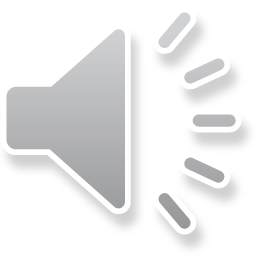 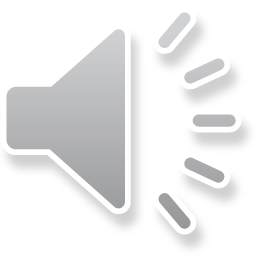 Award Contract
Pre-Contract
Negotiate - nothing to loose!
Don’t eliminate suppliers too early
Ensure pre-work is at supplier’s risk
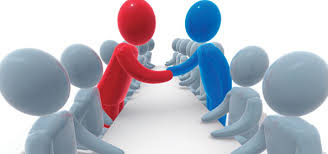 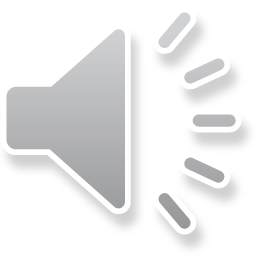 Award Contract
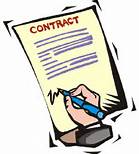 Contract Award
Final clarifications
Complete schedules in contract
Contract formation – both parties sign
Resist changes to terms issued with ITT
Tender validity
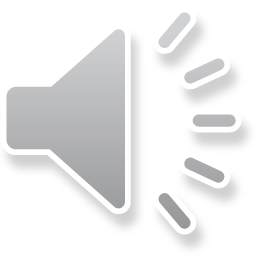 Award Contract
Debriefing
Maintains University’s reputation
Allow suppliers to learn and develop
Gain feedback on procurement process
Ensure supplier delivers 

Be factual, refer to the evaluation                           criteria, don’t reveal specific details of      other bids
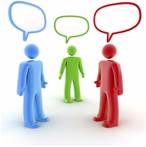 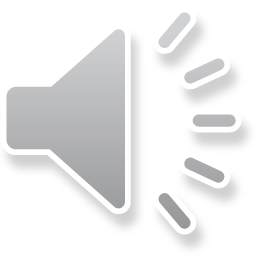 Award Contract
https://www.admin.ox.ac.uk/finance/ppt/purchasing/templates_terms/tenderdocumentsguide/
Audit Trail
Key Decisions & Approvals
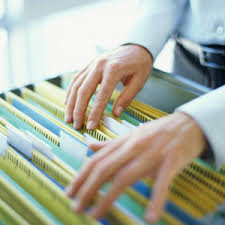 University Issued Documents
Supplier Returned Documents
Questions & Answers
Meeting Notes
Evaluation & Moderation Sheets
Departmental Tender Checklist
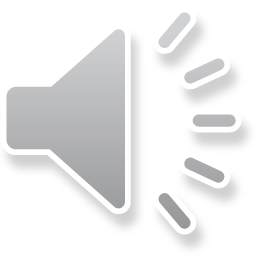 Award Contract